Fairness, Accountability and Transparency in Machine Learning
Nirat Saini
What do you see?
Bananas
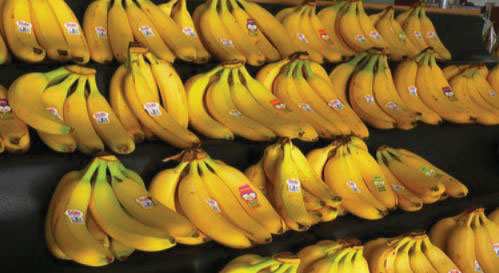 What do you see?
Bananas
Bananas at a store
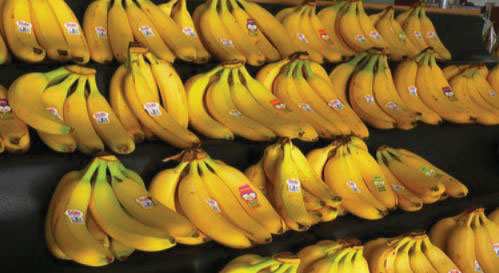 What do you see?
Bananas
Bananas at a store
Bananas on shelves
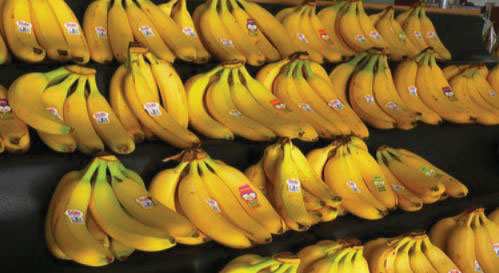 What do you see?
Bananas
Bananas at a store
Bananas on shelves
Bunches of bananas
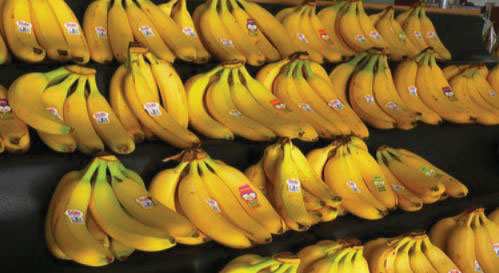 What do you see?
Bananas
Bananas at a store
Bananas on shelves
Bunches of bananas
Bananas with stickers on them
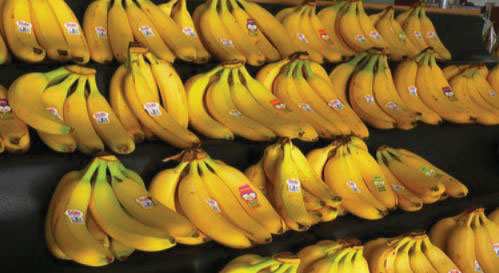 What do you see?
Bananas
Bananas at a store
Bananas on shelves
Bunches of bananas
Bananas with stickers on them
Bunches of bananas with stickers on them on shelves in a store
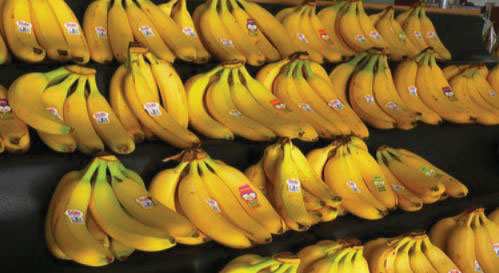 What do you see?
Bananas
Bananas at a store
Bananas on shelves
Bunches of bananas
Bananas with stickers on them
Bunches of bananas with stickers on them on shelves in a store 
… We don’t tend to say
      Yellow Bananas
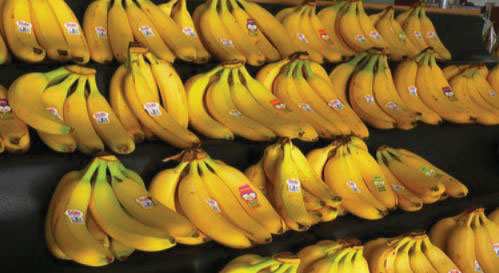 What do you see?
Yellow Bananas

Yellow is prototypical for bananas
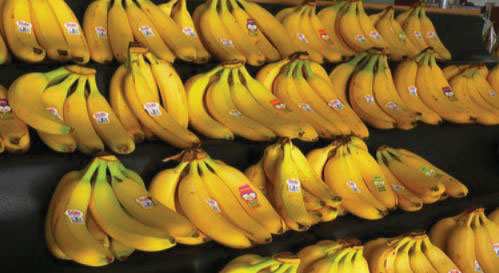 Prototype Theory
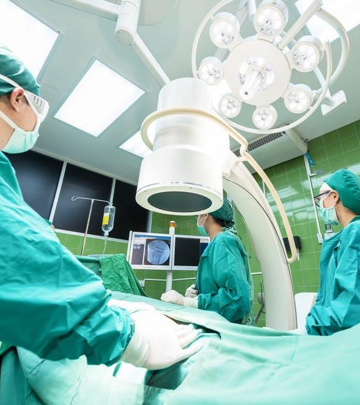 A man and his son are in a terrible accident and are rushed to the hospital in critical care.

The doctor looks at the boy and exclaims “ I can’t operate on this boy, he is my son!”

How could this be?
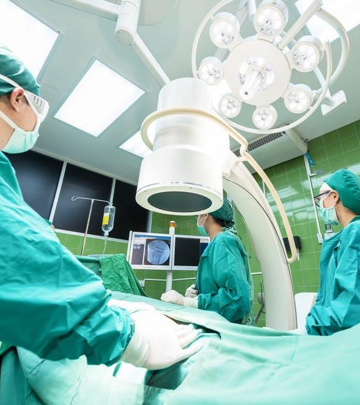 A man and his son are in a terrible accident and are rushed to the hospital in critical care.

The doctor looks at the boy and exclaims “ I can’t operate on this boy, he is my son!”

How could this be?
FEMALE DOCTOR
contrasted with
DOCTOR
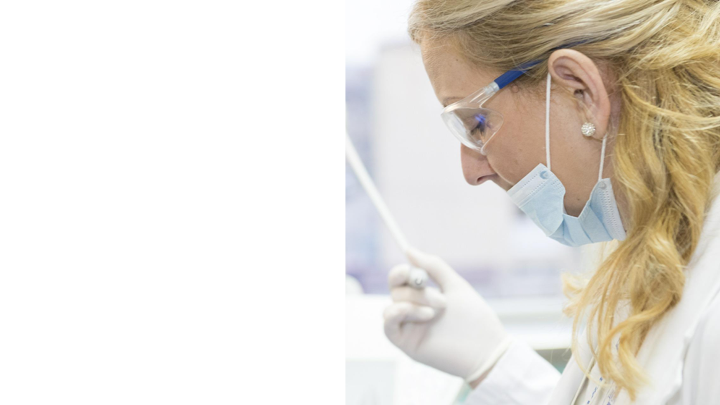 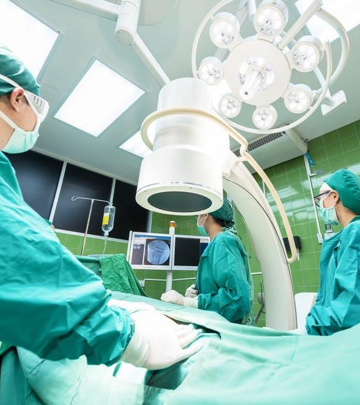 Wapman & Belle, Boston University
The majority of test subjects overlooked the possibility that the doctor is a she– including men, women, and self-described feminists.
Human Reporting Bias
Seeing through the Human Reporting Bias: Visual Classifiers from Noisy Human-Centric Labels

Ishan Misra, C. Lawrence Zitnick, Margaret Mitchell, Ross Girshick
Human-centric annotation
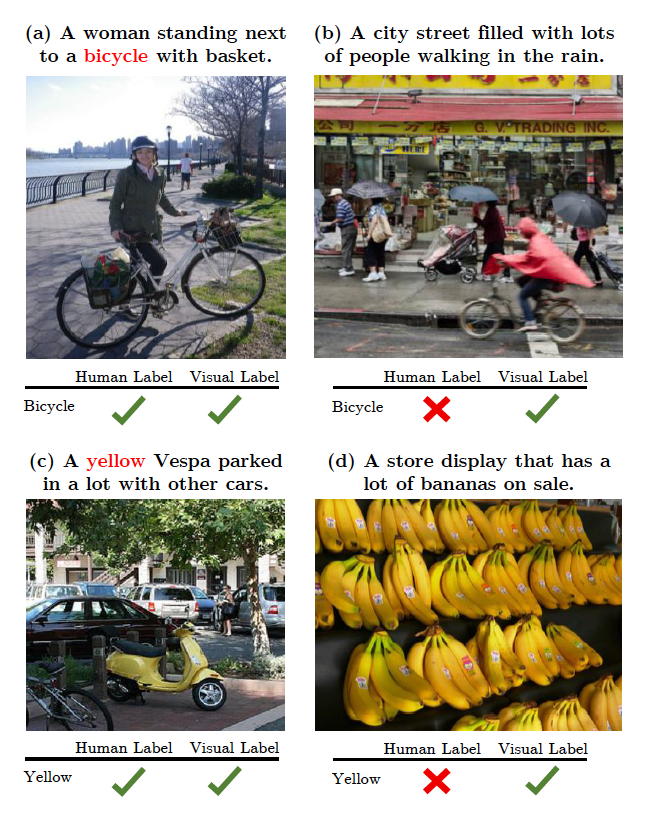 Human-written tags or captions focus on the most important or salient information in an image
 lack information on minor objects, information that may be deemed unimportant, known as reporting bias
 Training does not yield a credible visual concept classifier
   instead 
leads to a classifier that attempts to mimic the reporting bias
Humans tend not to mention typical attributes unless required for unique identification or distinguishability
[Speaker Notes: Images annotated with human-written tags or captions focus on the most important or salient information in an image, as judged implicitly by the annotator.

These annotations lack information on minor objects or information that may be deemed unimportant, a phenomenon known as reporting bias.
Training directly on human-centric annotations does not yield a credible visual concept classifier, instead, it leads to a classifier that attempts to mimic the reporting bias of the annotators]
Related Work: Modeling label noise
Assumes the noise is conditionally independent of the input image
[Mnih and Hinton 2012], [Natarajan et al., 2013], [Reed et al., 2014], [Sukhbaatar et al., 2015], [Izadinia
et al., 2015]
Related Work: Modeling label noise
Assumes the noise is conditionally independent of the input image
[Mnih and Hinton 2012], [Natarajan et al., 2013], [Reed et al., 2014], [Sukhbaatar et al., 2015], [Izadinia
et al., 2015]
Assumes that estimating noise requires access to exhaustively  labeled data
[Xiao et al., 2015]
Human-Biased labels
Notation
w ∈ {banana, yellow}
Output
Yellow
Banana
Input Image
Label
Banana
Yellow
Visually correct  ground truth  (Unknown)
Available Ground  truth
(human-biased)
Simple Image Classification
w ∈ {banana, yellow}
Output
Classifier
Linear
Sigmoid
CNN
Yellow
Banana
For each w
yw
Input Image
Ground  Truth
Simple Image Classification
w ∈ {banana, yellow}
Output
Classifier
Linear
Sigmoid
CNN
Yellow
Banana
For each w
yw
Input Image
Ground  Truth
Simple Image Classification
w ∈ {banana, yellow}
Output
Classifier
Linear
Sigmoid
CNN
Yellow
Banana
For each w
yw
Input Image
Ground  Truth
Prediction hw(yw|I)
Factoring in label bias: idea
A human-biased prediction h can be factored into two terms
Visual presence v – Is the object visually present?
w ∈ {banana, yellow}

visually correct ground  truth (unknown): z
Factoring in label bias: idea
A human-biased prediction h can be factored into two terms
Visual presence v – Is the object visually present?
Relevance r – Is the object relevant for a human?
w ∈ {banana, yellow}
Use z to predict  human-biased label y
Unknown
Factoring in label bias: idea
A human-biased prediction h can be factored into two terms
Visual presence v – Is the object visually present?
Relevance r – Is the object relevant for a human?
Unknown
Factoring in label bias: idea
A human-biased prediction h can be factored into two terms
Visual presence v – Is the object visually present?
Relevance r – Is the object relevant for a human?
Given visual presence, Is concept present?  is concept relevant?
Unknown
Factoring in label bias: idea
A human-biased prediction h can be factored into two terms
Visual presence v – Is the object visually present?
Relevance r – Is the object relevant for a human?
Given visual presence, Is concept present?  is concept relevant?
Allows classifier to not get  penalized for correct predictions
Unknown
End-to-end approach
Results
Evaluate both v and h predictions
Microsoft COCO dataset
Human-biased labels y from Captions [1000 categories]
Visually correct labels z from Detection Bounding boxes [73 categories]
#images: 80k train, 20k test
y labels	z labels: Only for testing
YFCC100M
Yahoo Flickr images with tags [1000 categori
Random subset #images: 75k train, 15k te
es]
st
Unknown
A hungry dog looks  at the food on the
dog, chair, pizza,  donut
table.
Evaluating using y (human-biased) and z (annotated)
NN: Nouns  VB: Verbs
JJ: Adjectives  DT: Determiner  PRP: Pronouns  IN: Prepositions
.
Qualitative Results
Mentioned by humans (h)
v
h
fence
Qualitative Results
Mentioned by humans (h)
Mentioned by humans (h)
fence
hat
oven
tie
green
brick
pink
red
orange
trees
Corrected Error Modes
Corrected False Positives
Corrected False Negatives
Corrected False Positives
Corrected False Negatives
desert
net
fridge
night
waves
beach
drinking
sheep
Improvement in Image captioning
<s>
A
Ferris
</s>
Wheel
<s>
null
A
Ferris
Wheel
</s>
Image
Model
References
Misra, et al. (2016). Seeing through the Human Reporting Bias: Visual Classifiers from Noisy Human-Centric  Labels. CVPR.